1-Click Deployment of Ethereum Full Node
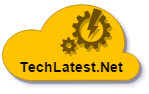 Out of box setup for Ethereum which includes Geth (Go based Ethereum implementation) & synced ledger
Key benefits
Fully Synced Ethereum Full Node for Development Purpose
The “Ethereum Fullnode” VM solution by Techlatest.net makes it very easy for anyone to setup Ethereum Fullnode in just couple of minutes by pre-syncing the ledger.
One click setup for Ethereum which will save days it takes to sync Ethereum ledger.
Geth & Metamask Ethereum  wallet accessible via remote desktop
Save the data transfer cost of the initial ledger sync which can go in several hundreds of dollars.
Use fully synced ledger for various activities like Ethereum app development
Ethereum is an open source, decentralized blockchain platform with smart contract functionality. Ethereum Fullnode  ledger requires a one-time download of about 300GB+ of data and a further 5–10GB per month. You need a dedicated device for this purpose which is scalable as well.

Techlatest.net provides 1-click deployment of Ethereum Full Node on AWS  which comes with pre-synced ledger along with the required support to its customers.
Product features
Gives you full control
 In the possible event of a hard fork where both block chains remain active with economic activity on each, running a full node is the only way you can validate the rules of the new or old block chain, according to your preference.

Ease of use
One click solution makes it very easy for anyone to setup Ethereum Fullnode in just couple of minutes

Preinstalled setups include:
 Geth (Ethereum Implementation in GO language)
Metamask Ethereum Wallet
Pre-synced ledger which is synced on monthly basis

Benefit-cost ratio
Provision the solution from AWS cloud marketplace as and when required without any short- or long-term usage commitment
1
Note: This  solution provides synced Ethereum ledger for development purposes. It is not recommended to use it as hot wallet or for commercial transactions.
How it works
Ethereum is a decentralized computing network built on blockchain technology. A blockchain is a decentralized, distributed public ledger where all transactions are verified and recorded . The VM solution comes with presynced Ethereum ledger. The ledger is  300GB plus in size and it keeps growing as new transactions are added on the ledger. The ledger on the VM continues to sync with the public ledger on internet after the VM is provisioned.
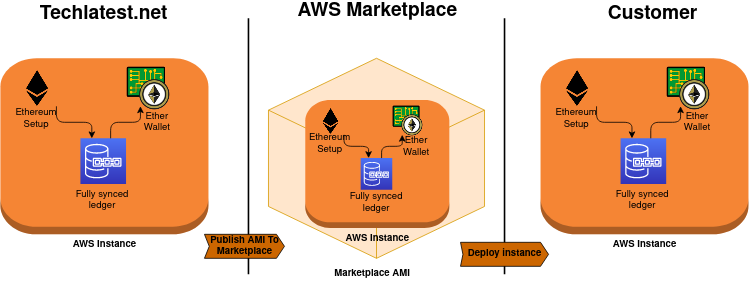 Differentiators
The Ethereum Fullnode by Techlatest.net will provide one click setup for Ethereum and will save days it take to sync Ethereum ledger
Have your own fully synced ledger to use for various activities like Ethereum app development
Solution is accessible globally which assures availability and reliability. 
Opensource nature of Ethereum coupled with Techlatest support with AWS consumption-based billing, you pay as per your use
2
With The Ethereum Full Node 1-click deployment from Techlatest.net, we swiftly started  with fully synced ledger in minutes. As the solution is cloud based scaling up as per need is far easier and cost saving. 
 	
		Mohammed, Technical Director, SellOdoo
What our customers are saying
Additional Resources
Call for more information: +966-591043176
Ask a question via email: info@techlatest.net
Learn more:
Ethereum Fullnode Support
Get It On AWS
AWS Getting Started Guide
Solution available in AWS Marketplace
3